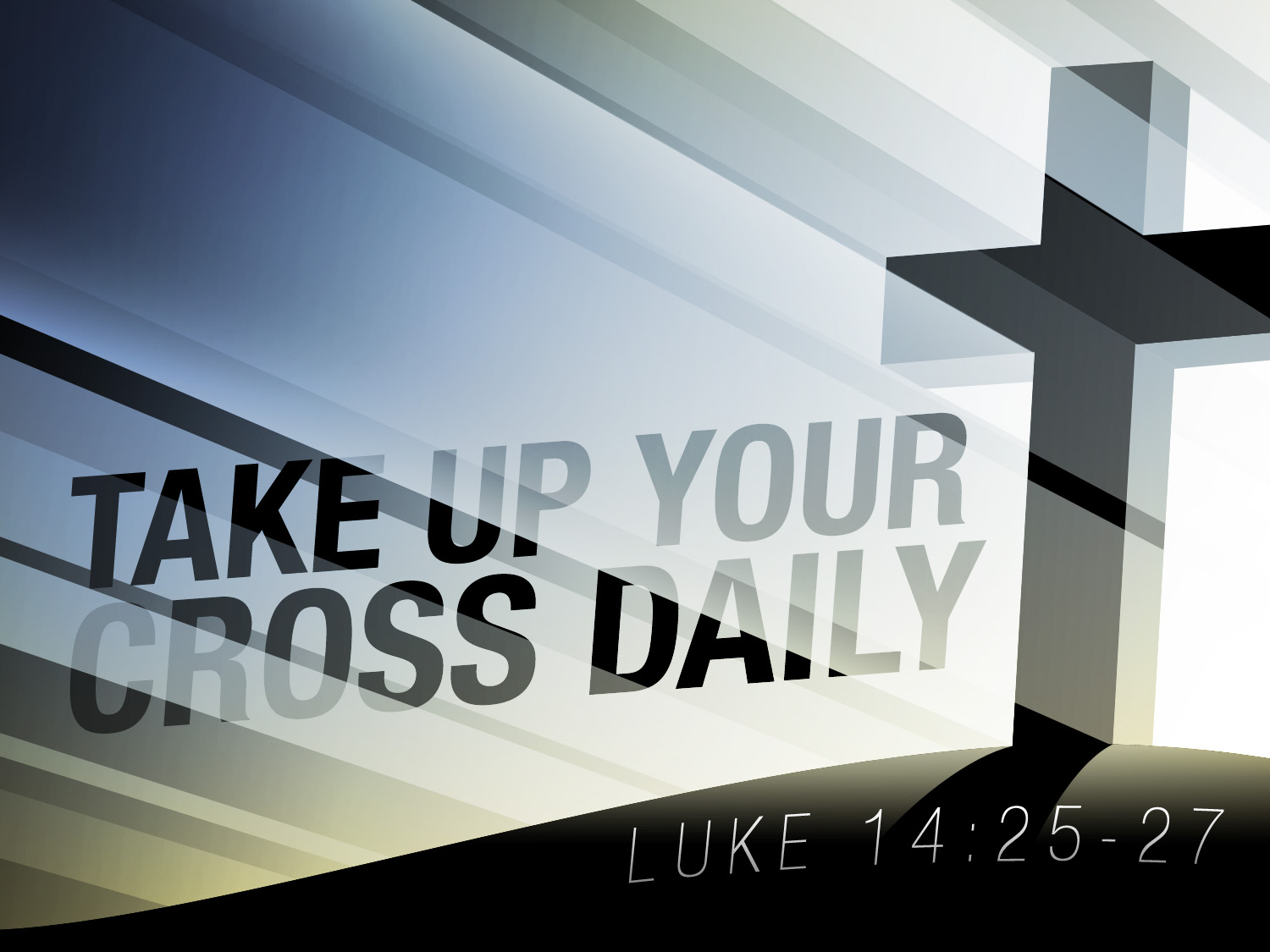 The Suffering of 
Our Savior
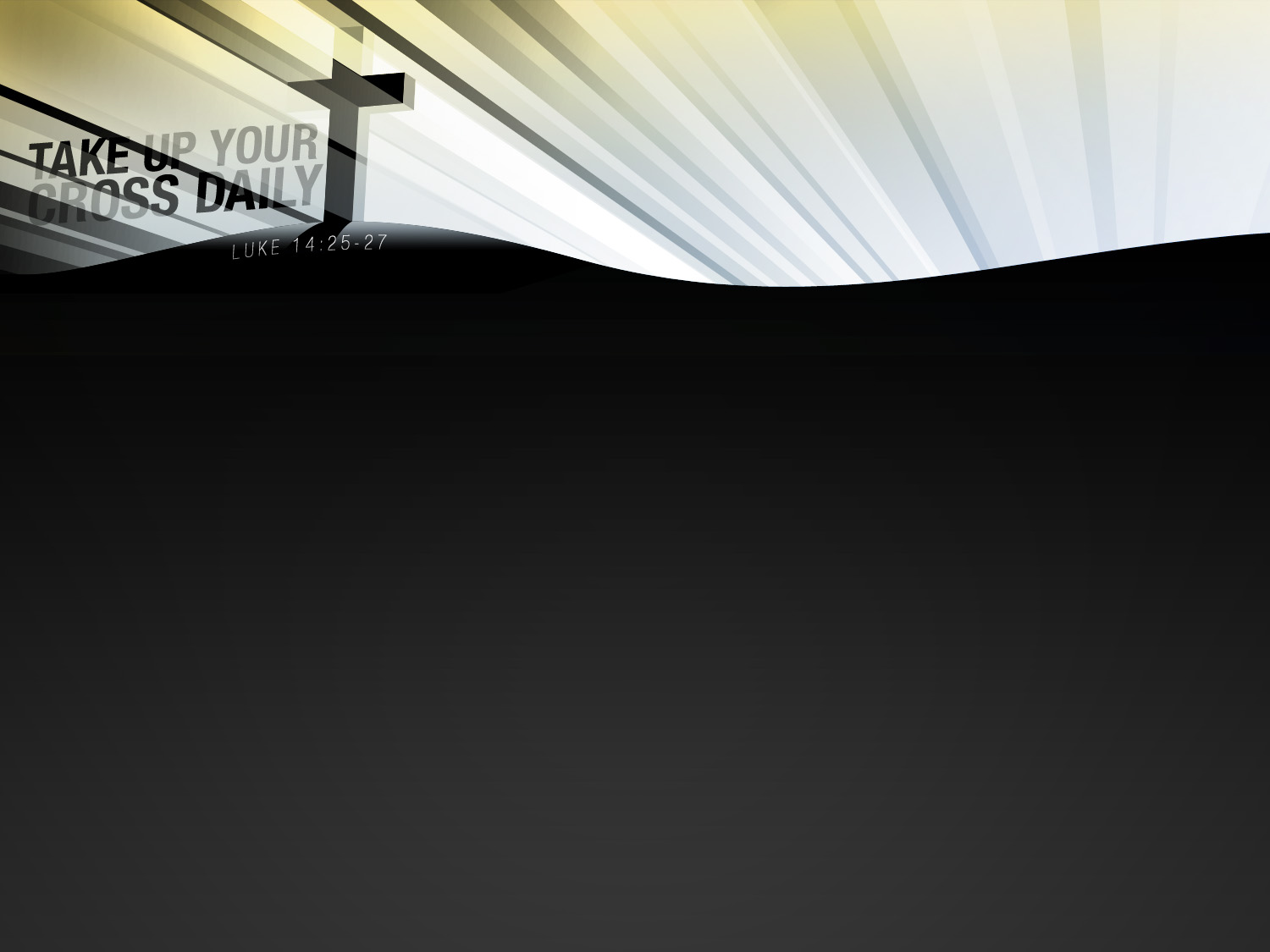 The Sacrifice of Our Savior
Thursday Night
The Last Supper
Mt. of Olives
Garden of Gethsemane
Friday
Betrayal and Arrest
Trial 1 – Annas
Trial 2 - Caiaphas
Trial 3 – Sanhedrin
Trial 4 – Pilate
Trial 5 – Herod
Trial 6 – Pilate
Beaten
Crucifixion
On the Cross / Death
Burial
Sunday – Resurrection!
The Last Supper
Thursday
~6:30-11:30 PM
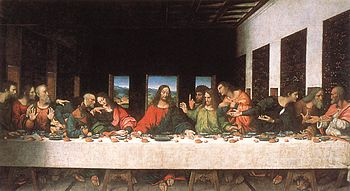 Mount of Olives
Thursday
~11:30 PM – 12:00 AM
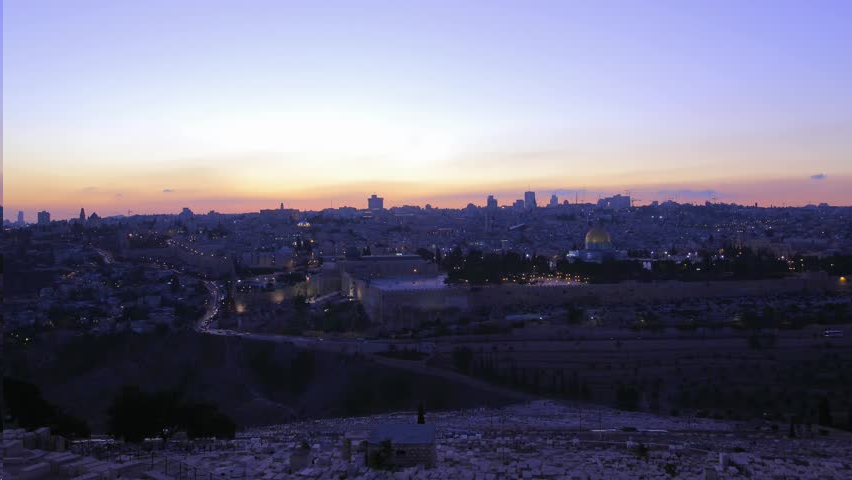 Garden of Gethsemane
Friday
~12-2:00 AM
Prayer

Forsaken by Disciples (Sleeping)

Betrayed by Friend

Arrested
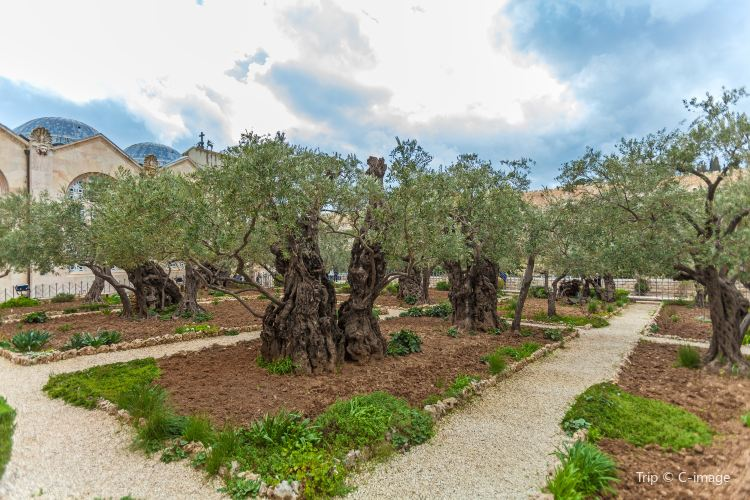 House of Annas (former High Priest)
Friday
~2-3:00 AM
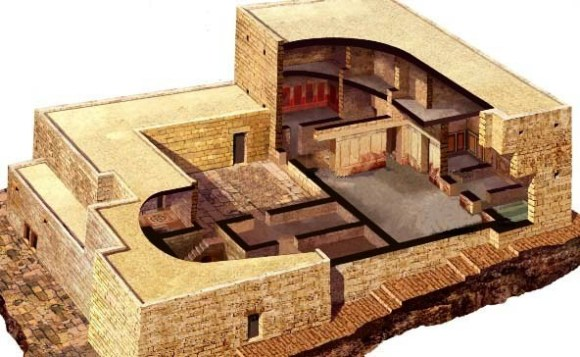 Trial 1
Before Annas
House of Caiaphas(current High Priest)
Friday
~3-5:00 AM
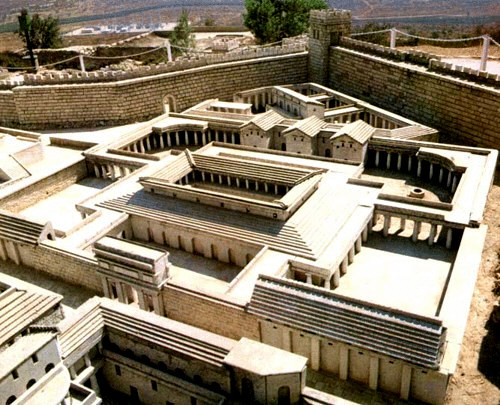 Trial 2
With the Sanhedrin Court

Peter Denies Christ - 3x

Imprison-ment
House of Caiaphas(current High Priest)
Friday
~5-6:00 AM
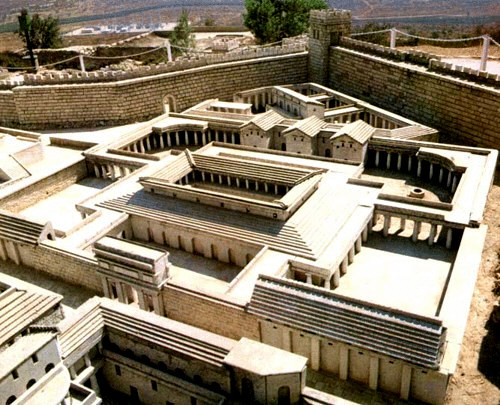 Trial 3
Whole Sanhedrin, 
Elders,
Chief Priests,
Scribes


Judas kills himself
Friday
~6-7:00 AM
Praetorium - (Home of Pilate – part of Herod’s Palace)
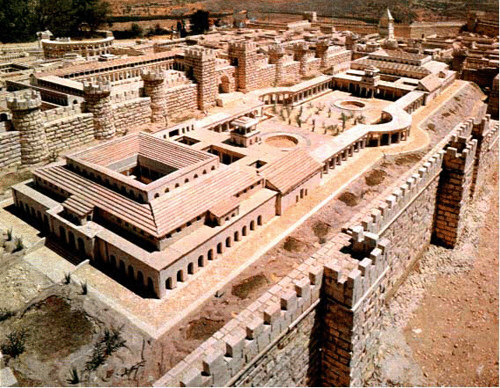 Trial 4
Before Pilate the Roman Governor

1st time
Herod Antipas(Roman Governor of Galilee)
Friday
~7-7:30 AM
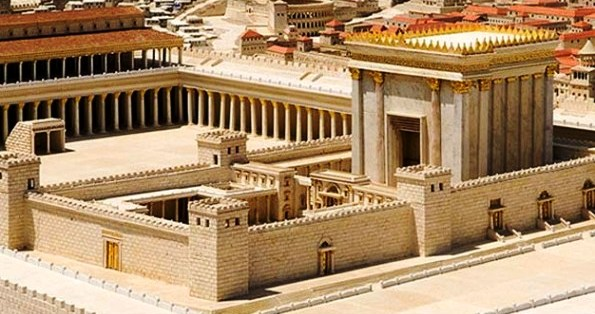 Trial 5
Herod
Pilate’s House(Roman Governor of Galilee)
Friday
~7:30-8:30 AM
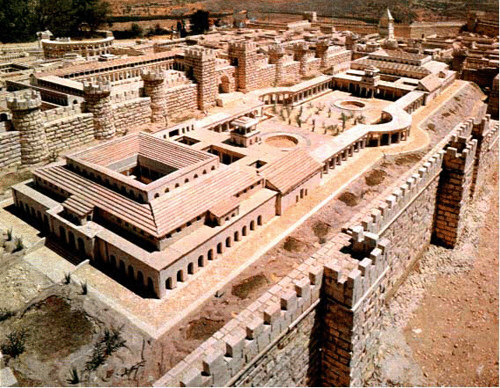 Trial 6
Final Trial
Chief Priests,
Rulers

Jesus is Tortured
Praetorium
Friday
~8:30-9:30 AM
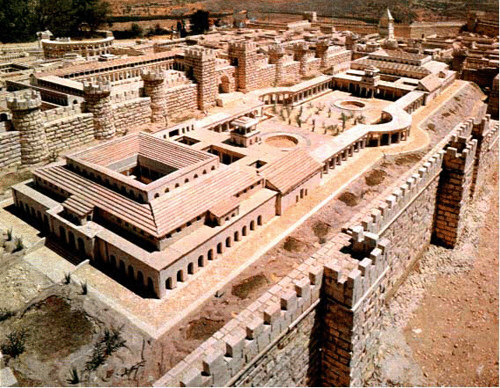 Jesus is
Beaten

Mocked & Tortured

Crown of Thorns
Travel to Golgotha(through Jerusalem)
Friday
~9:30 AM - Noon
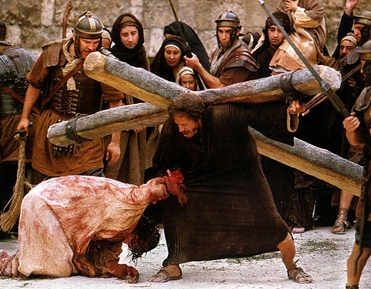 Jesus is
forced to carry His cross

Simon of Cyrene also carries the cross

Two robbers were also taken with Him
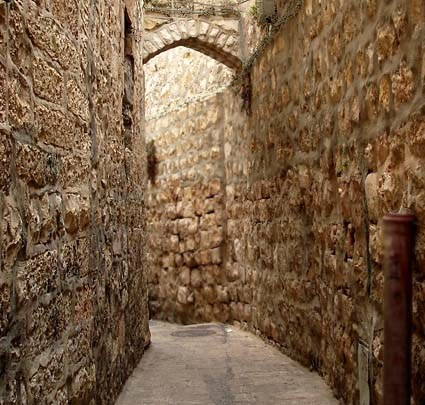 Pilate accompanies him to Golgotha
Golgotha(the Place of the Skull)
Friday
~Noon – 3 PM
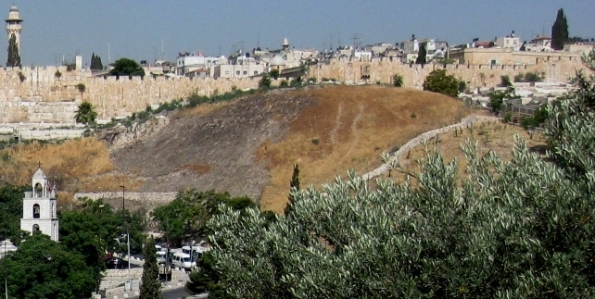 Jesus is Crucified

Jesus on the Cross

Darkness over the land
Golgotha(the Place of the Skull)
Friday
~About 3 PM
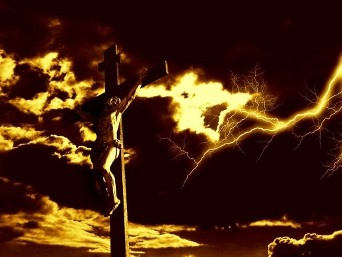 Jesus Dies

It is finished
Jesus is Buried
Friday
~3-6 PM
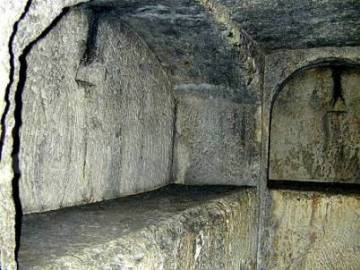 Jesus is Buried

Guards are placed
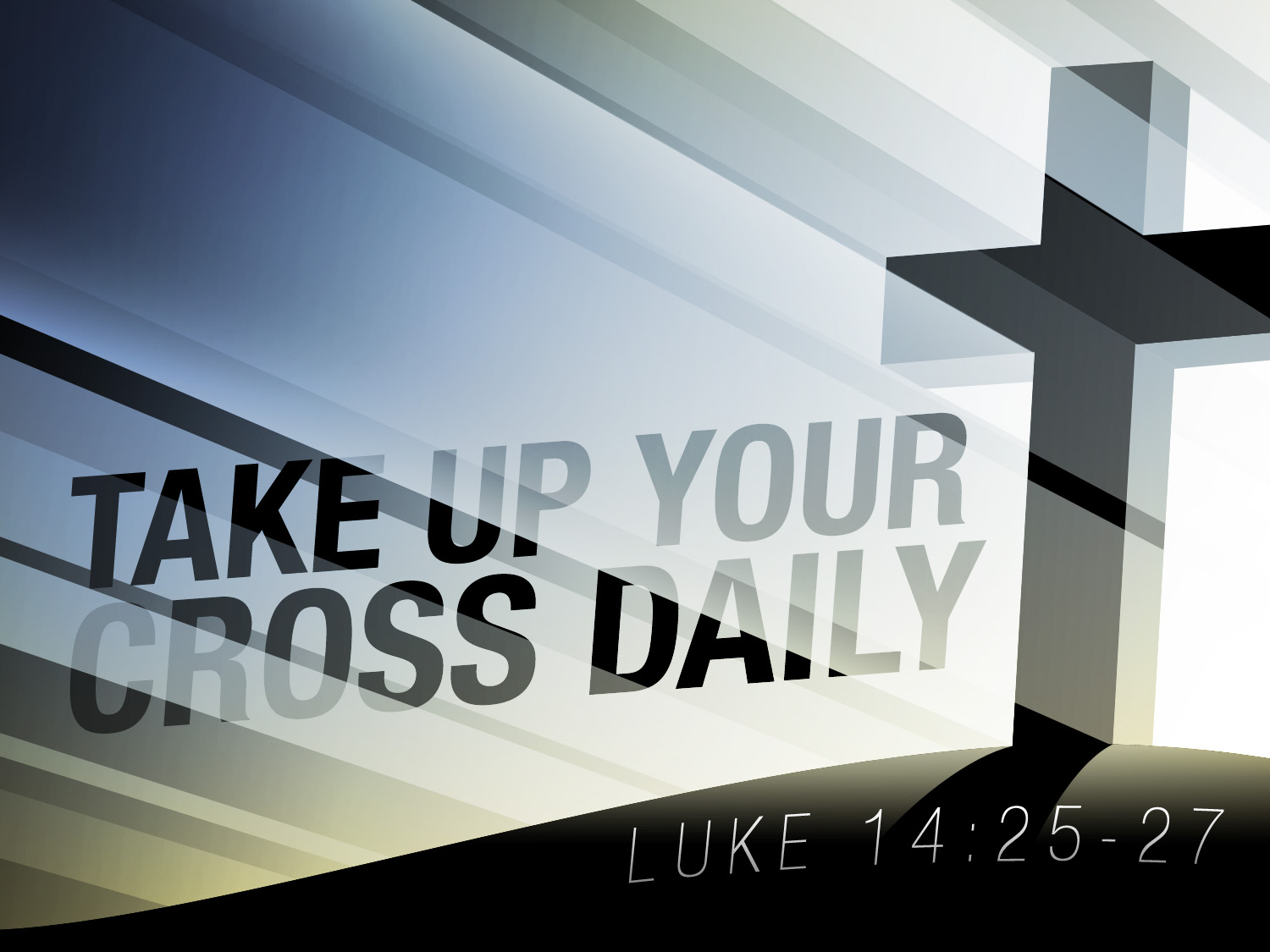 The Resurrection from the Dead – Salvation
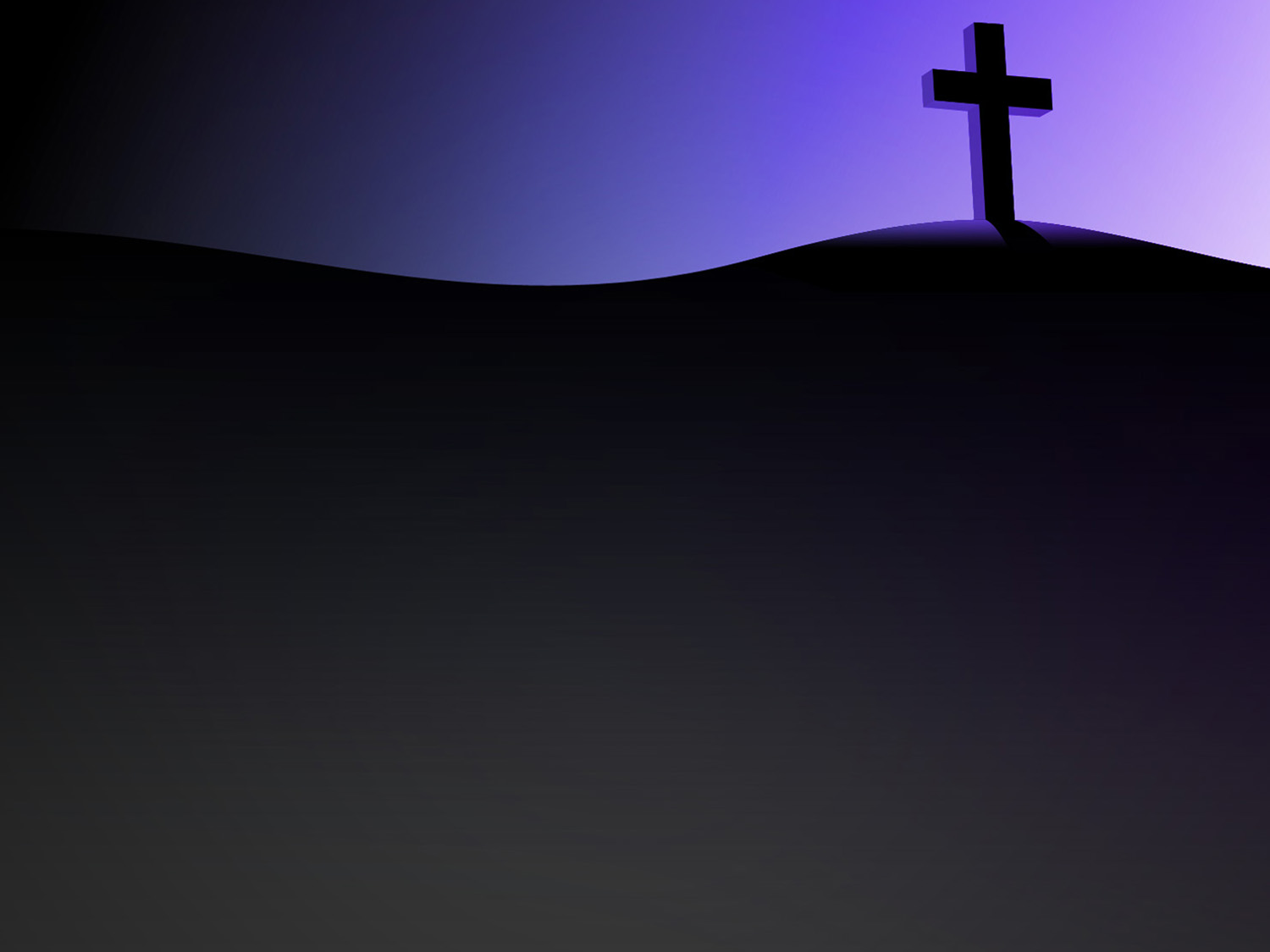 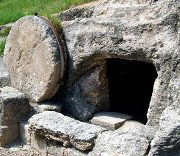 Resurrected!

Matthew 28:1-8 
Stone is rolled away
Jesus is gone
Angels greet Mary, Mary Magdalene, Salome

John 20:2-10 – Peter and John see for themselves

John 20:11-18 – Jesus appears to Mary

1 Peter 1:18-21 – Redeemed by Jesus blood